GORIČKO
Možnosti za nadaljni razvoj
OSNOVNE ZNAČILNOSTI
Goričko je gričevnata pokrajina v SV Sloveniji, ob meji z Avstrijo in Madžarsko ter med reko Muro in Rabo
Po koncu 1. svetovne vojne je S del Goričkega ostal v okviru Madžarske
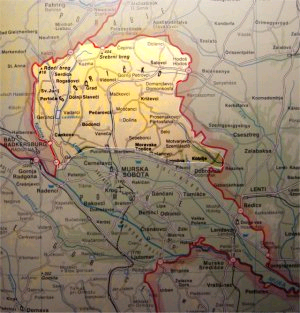 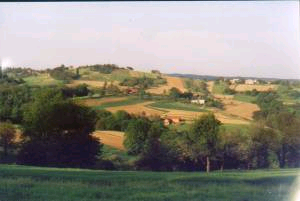 NARAVNOGEOGRAFSKE ZNAČILNOSTI
Goričko v večini iz usedlin
Kamnine so slabo spoprijete, katere so potoki spremenili v gričevnat svet
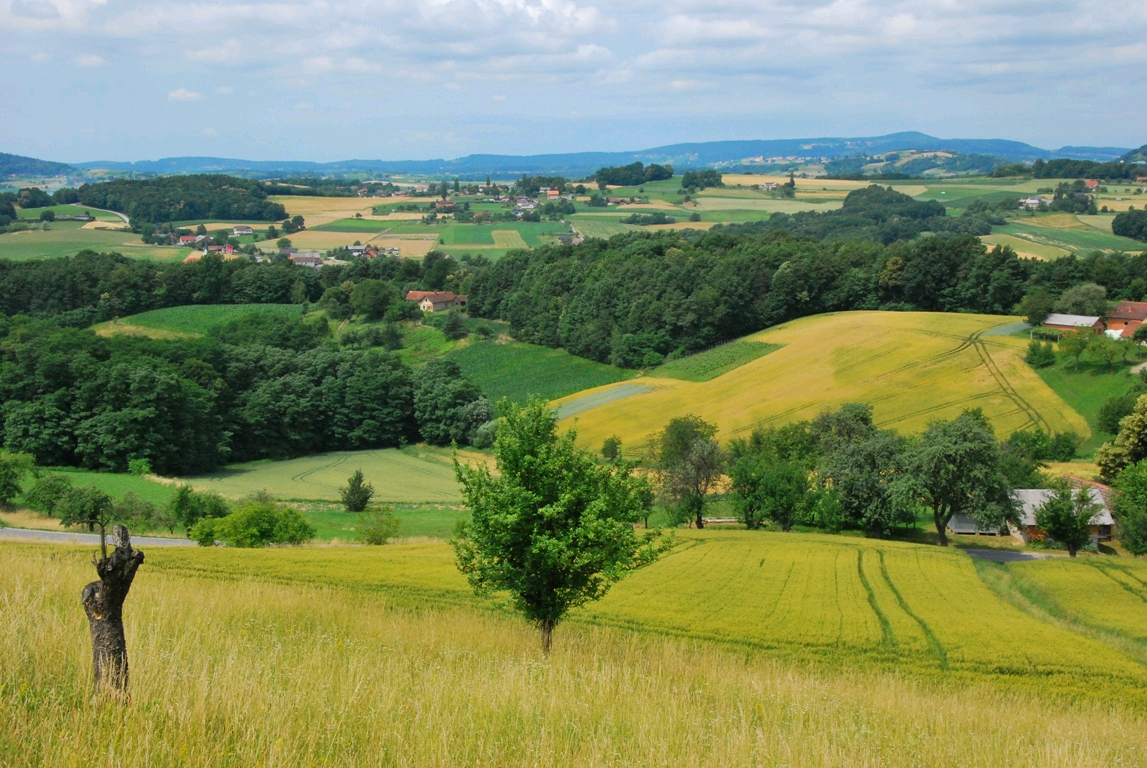 Največji delež voda odteče po treh pritokih Mure, Lendavi, Krki in Kucnici





Celinsko podnebje z vročimi poletji in mrzlimi zimami
Najmanj namočen predel Slovenije (letno 800 mm padavin)
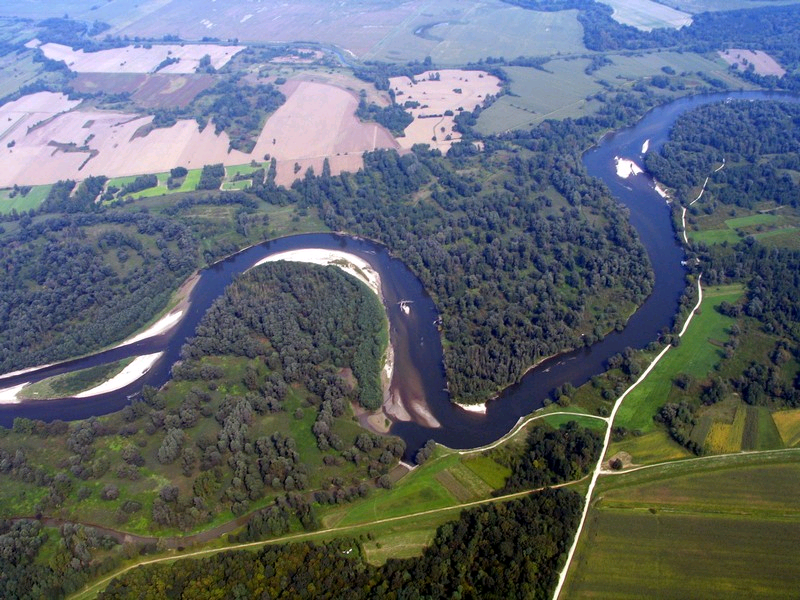 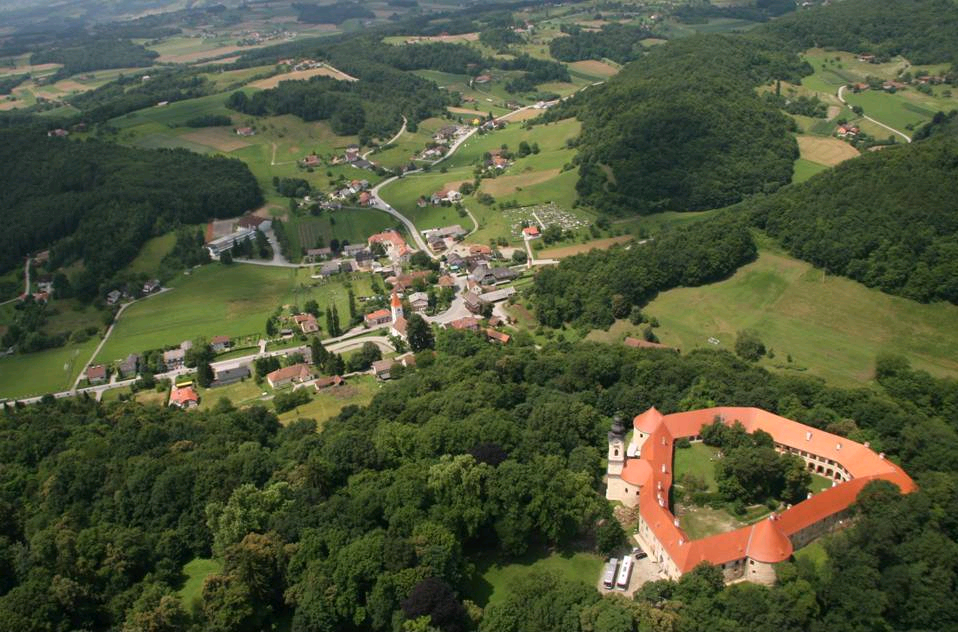 Na gričevjih – bolj spoprijete kamnine, na nižjih delih – prod in pesek




Goričko je predvsem pokrito z borovimi gozdovi
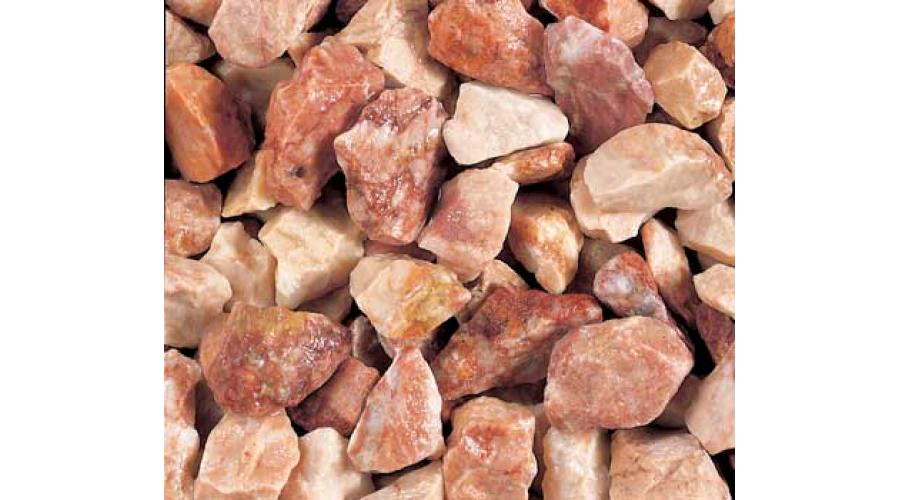 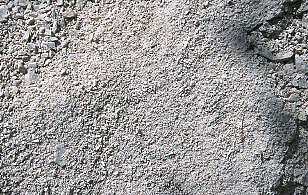 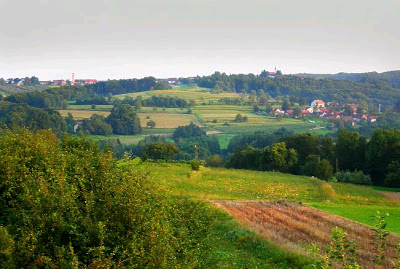 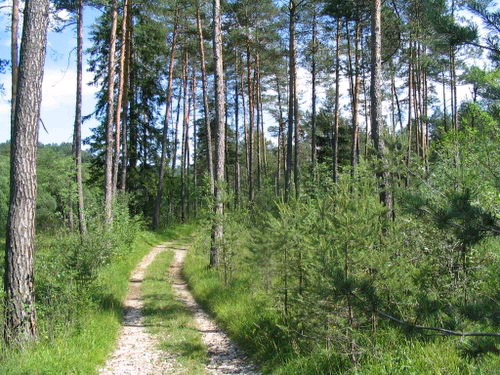 PREBIVALSTVO
84 naselij, kjer živi približno 23000 prebivalcev
Gostota poselitve je 47 ljudi na km²
Mlajši – selijo v mesta, zato je na Goričkem več starejših (70% prebivalstva – nad 65 let)
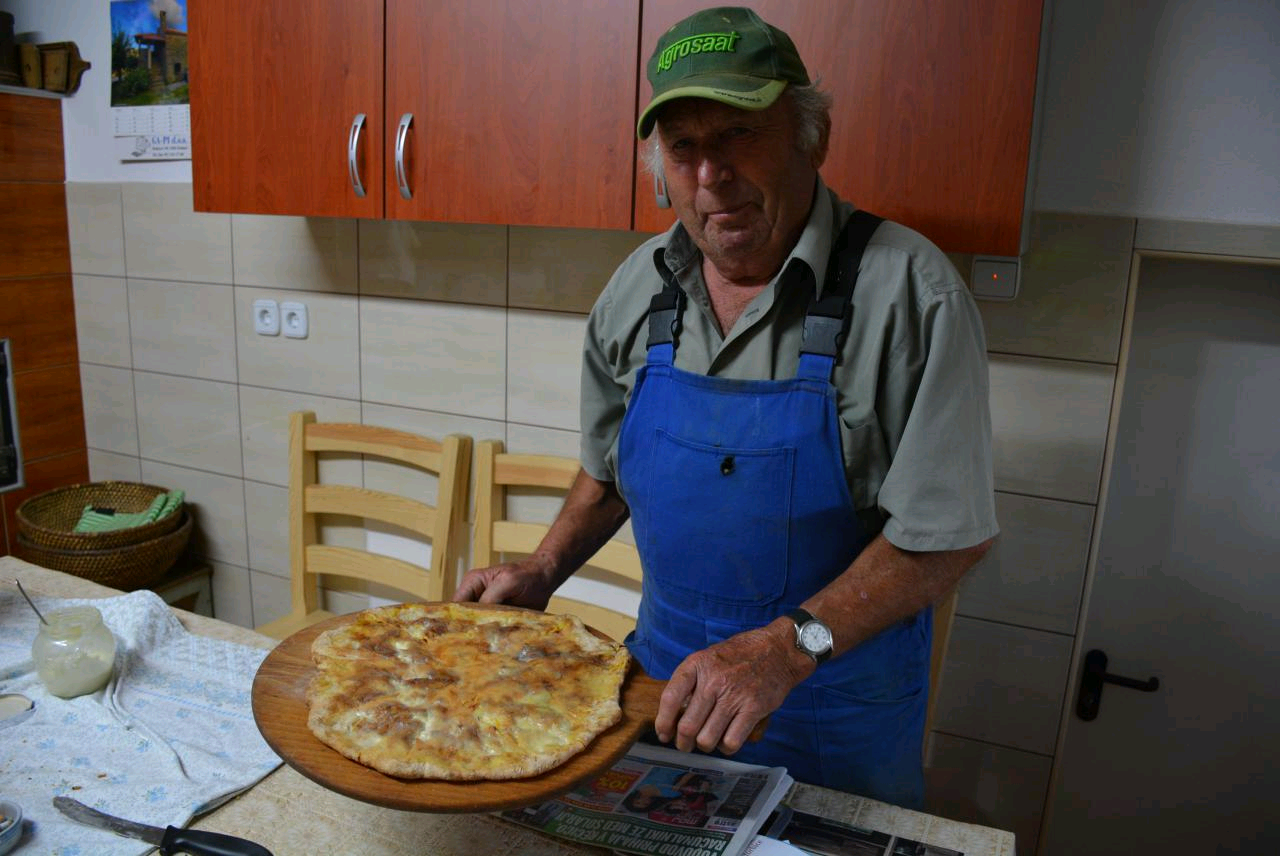 ŠEGE IN NAVADE:
Borovo gostüvanje – neke vrste karneval, ljudska igra na prostem
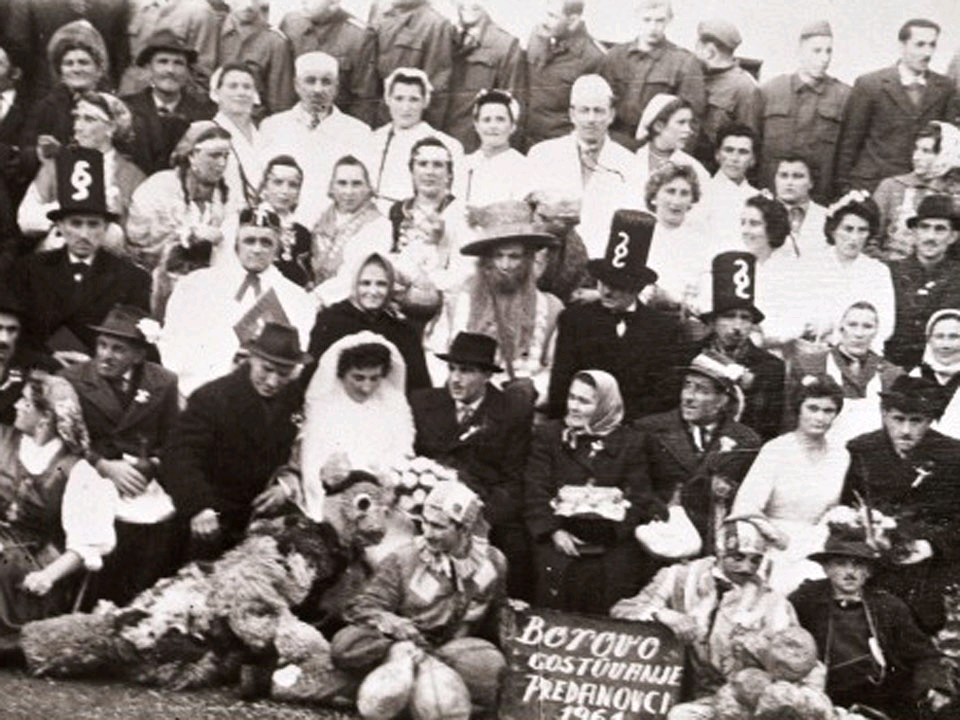 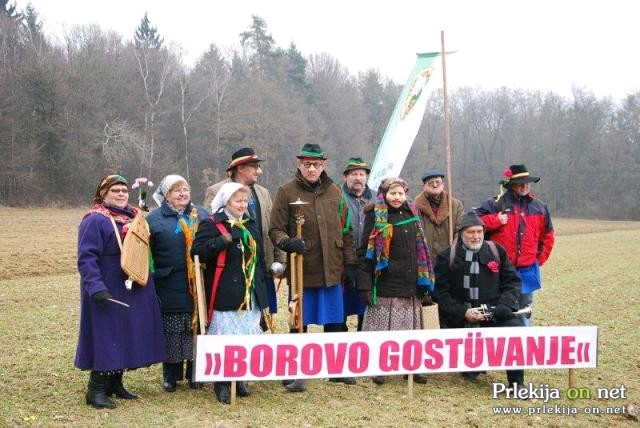 ARHITEKTURA
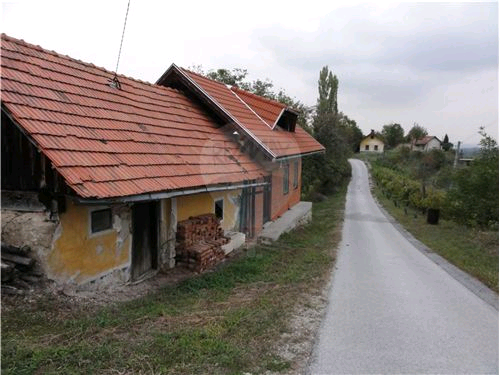 Butana hiša: 




Ciprana hiša:
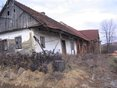 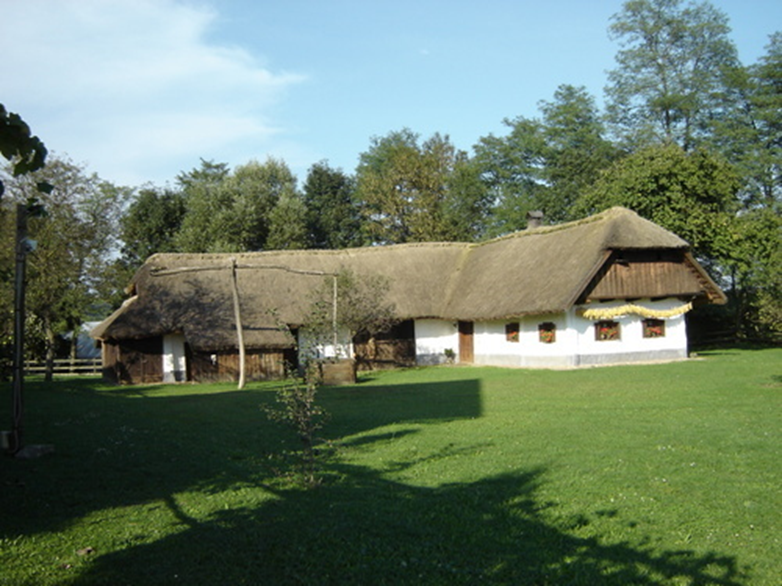 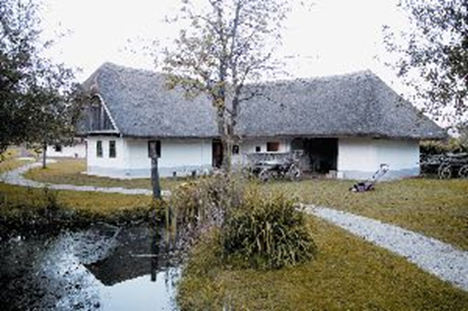 KMETIJSTVO
Razmere slabe za poljedelstvo – razgibano površje
Možnost za razvoj živinoreje (ravnine) in sadjarstva (gričevje)
Slabše vinogradništvo
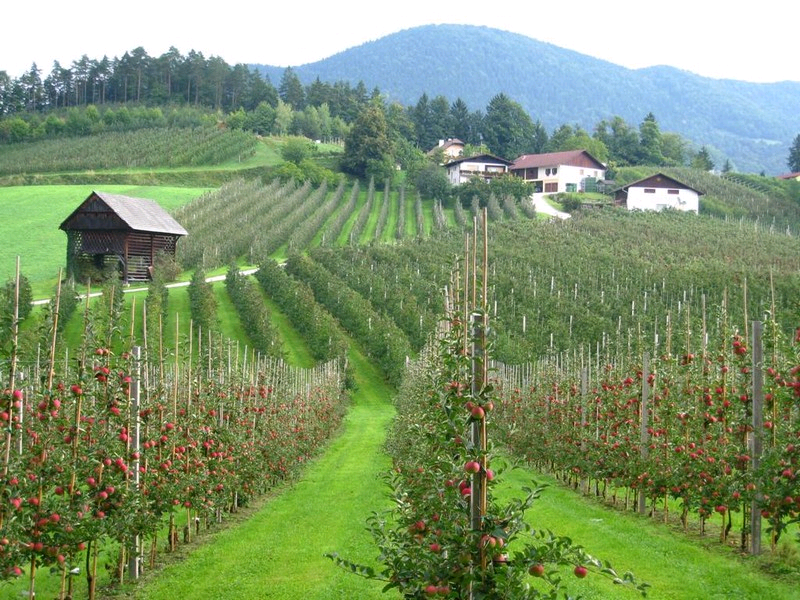 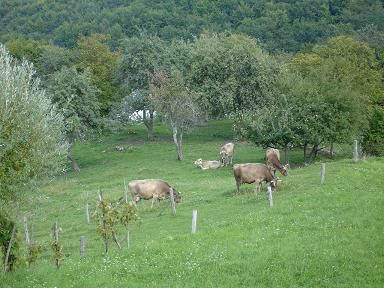 Samooskrbne kmetije, tržni višek le od živinoreje (mleko, meso)
Značilna je razdrobljenost kmetijskih posesti (povprečno 6 ha na kmetijo)
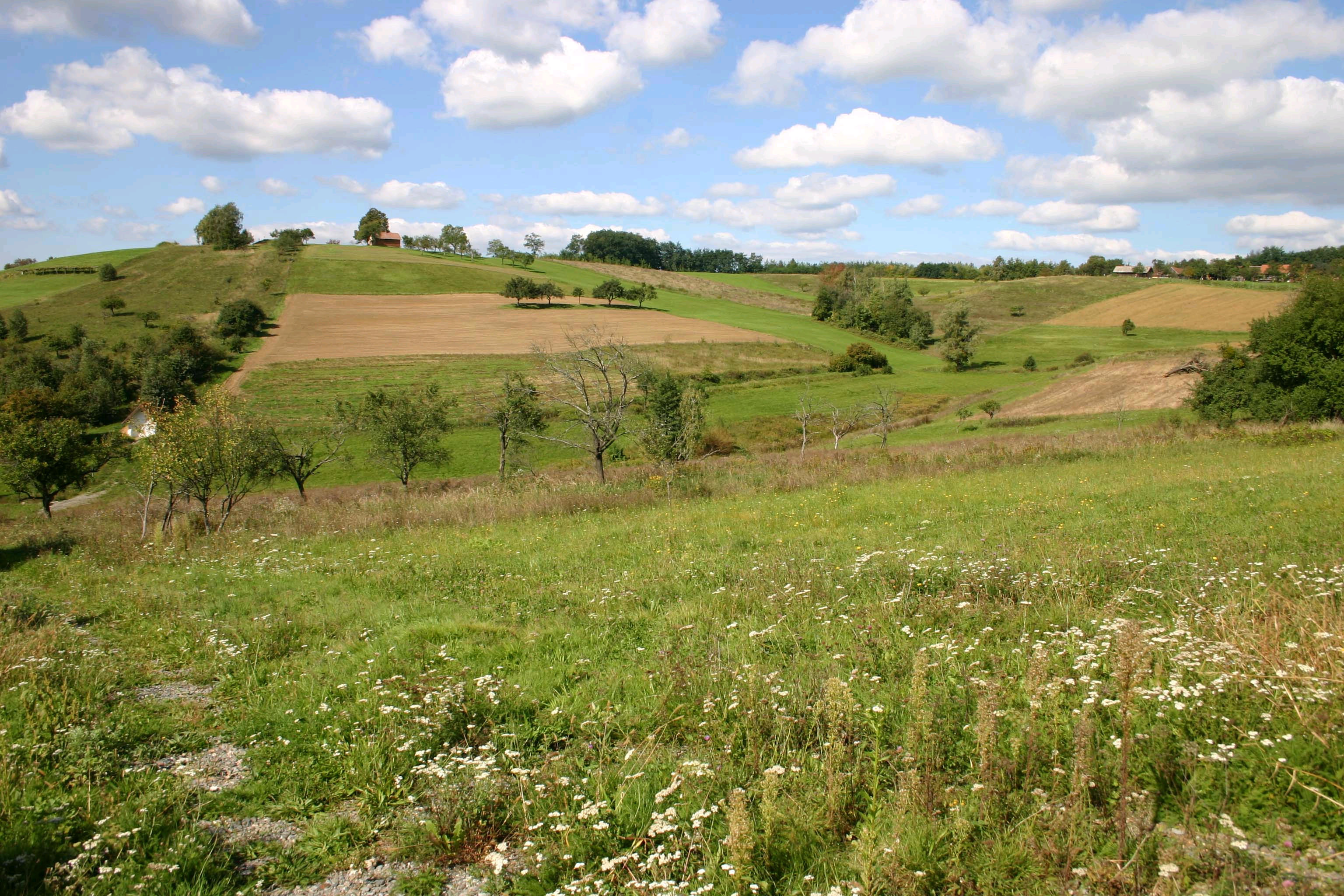 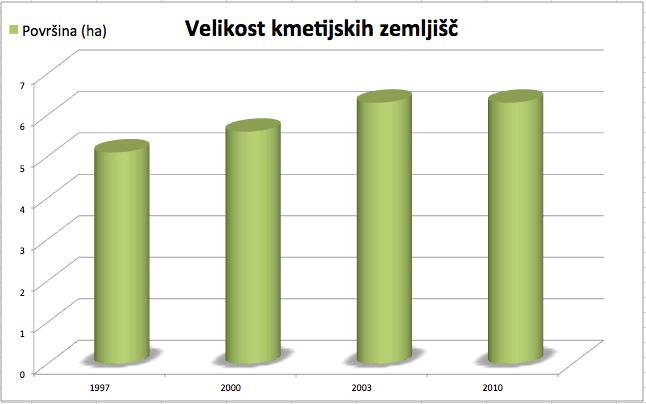 TURIZEM
Veliko možnosti za turizem: 
Neokrnjena narava
Veliko živali, dreves, svežega zraka in ostalih dobrot, ki jih v mestu ni
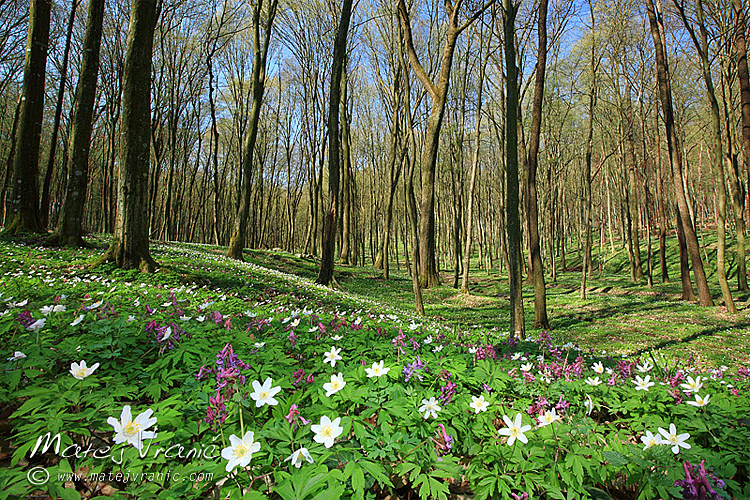 Turistične kmetije, kjer lahko prenočite za drobiž in okusite goričke dobrote
Gozdne učne poti
Domače rdeče vino, ki turiste vedno navduši
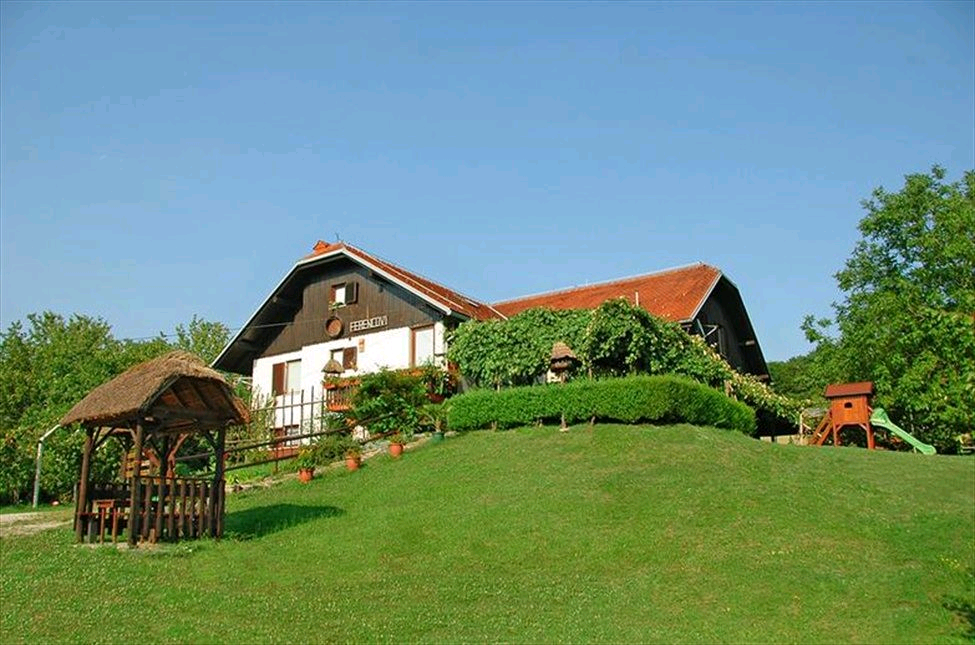 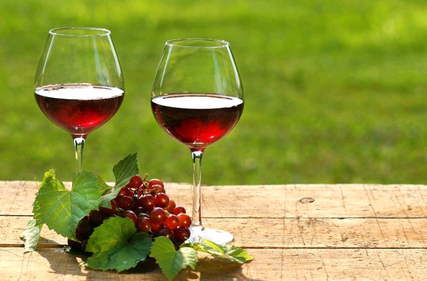 NADALJNI RAZVOJ
Dobre možnosti za turizem
Goričani bi morali sami predstaviti svoj okoliš
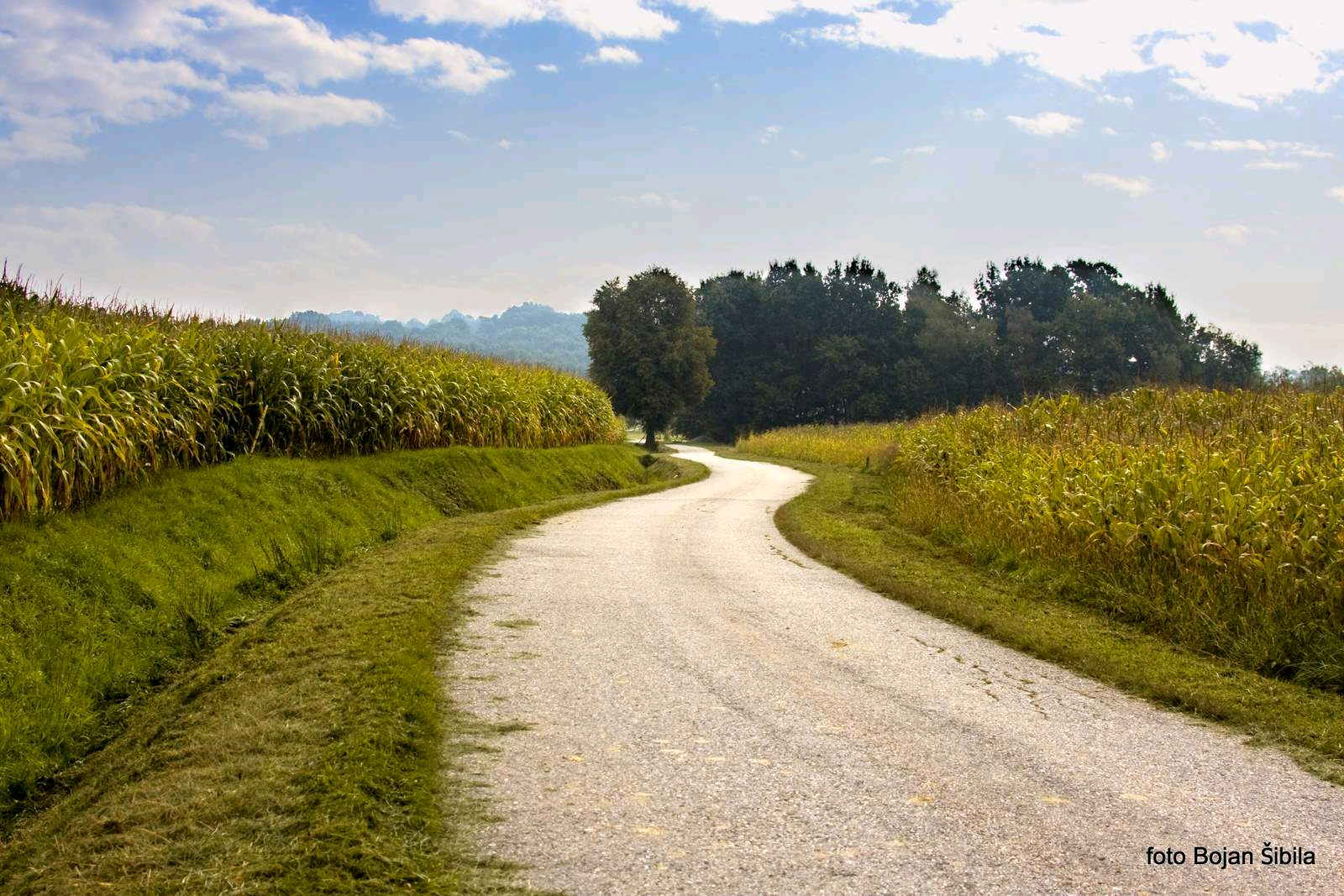 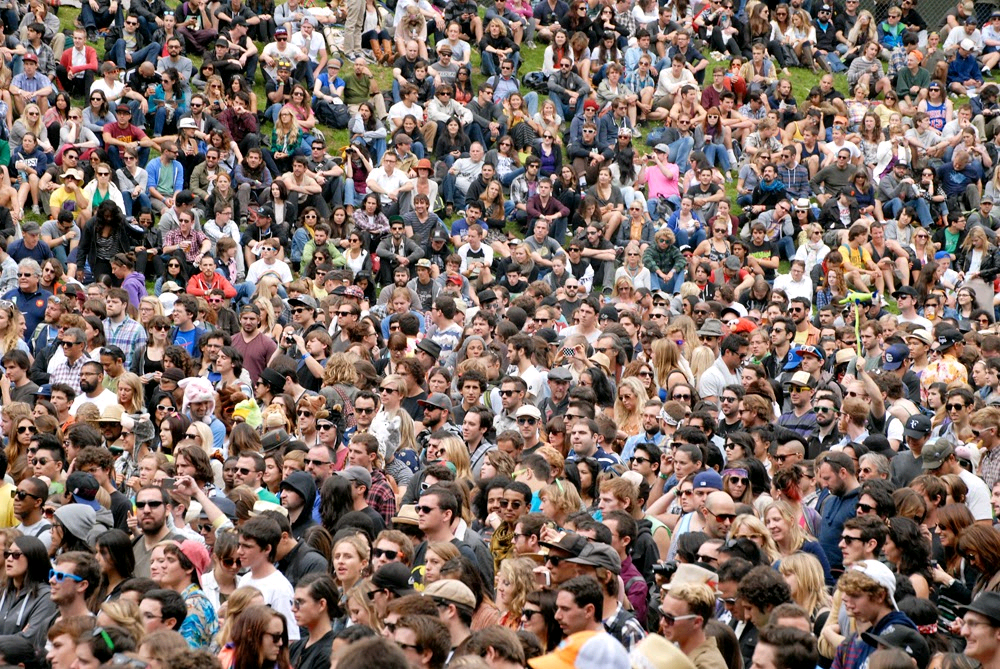 VIRI
http://www.goricko.net/
http://sl.wikipedia.org/wiki/Gori%C4%8Dko
http://www.park-goricko.org/sl/prvastran.asp